Zprime Searches at 13TeV pp Collider
黄迁明        北京大学
   史静远        东南大学   吕    游       中国科学技术大学   岳远方        河南师范大学
   惠    文        郑州大学
OUTLINE
Standard Model
Sequential Standard Model
Search strategy and result
Summary and prediction
2
Standard Model
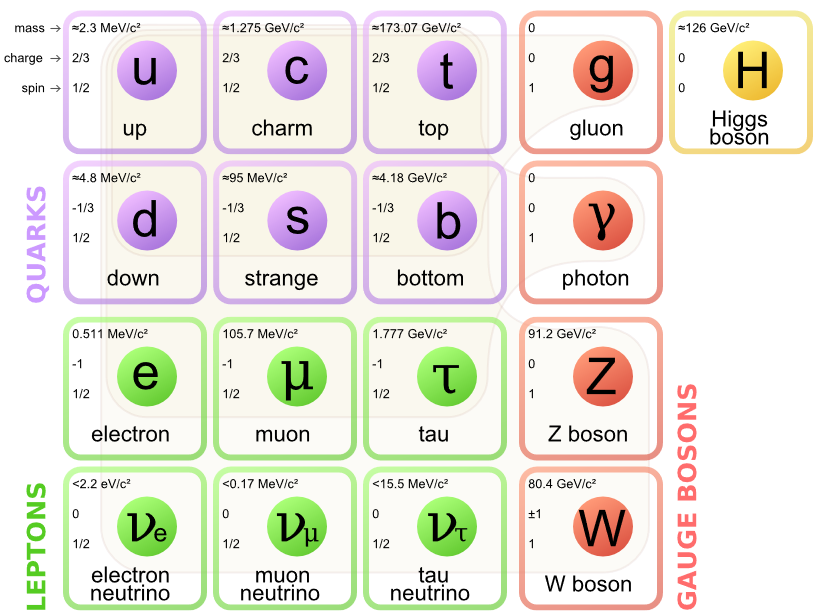 Theory of almost everything
3
Sequential Standard Model
4
Signal process
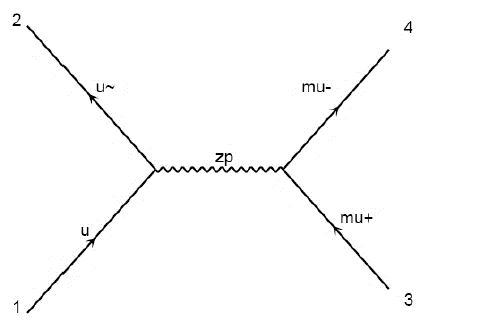 5
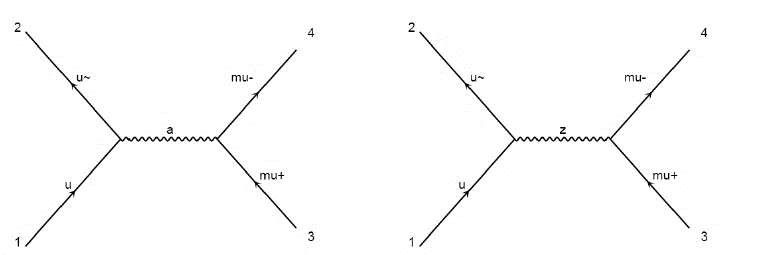 Background
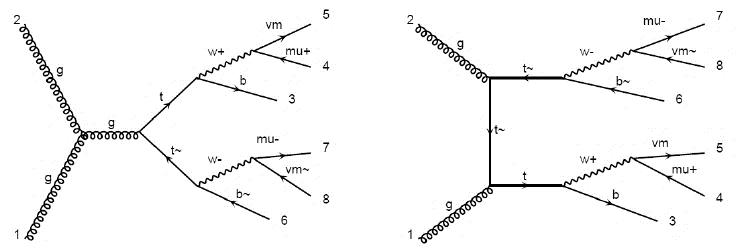 ↑DY
←TTbar
↙WW ↓ST
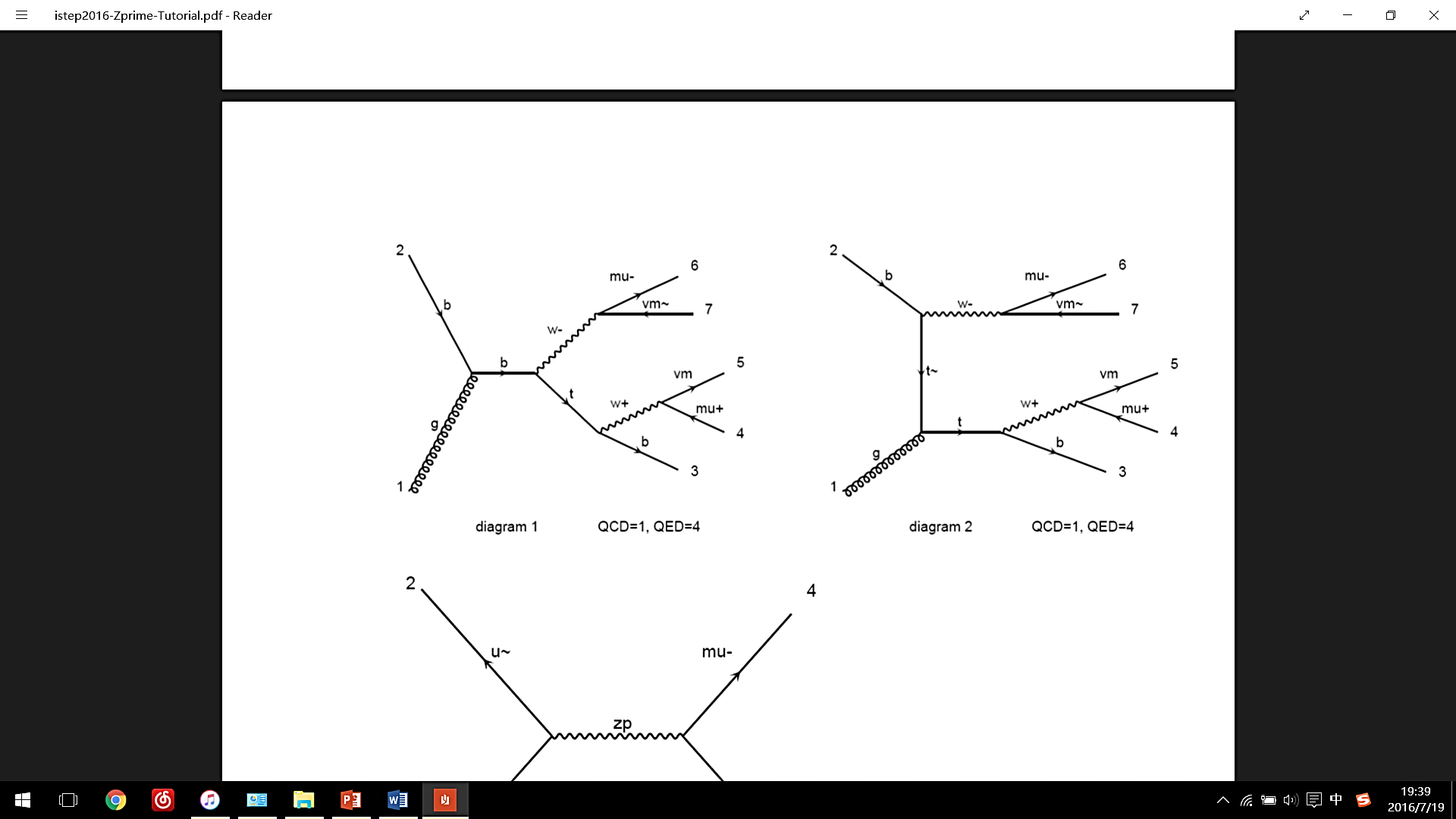 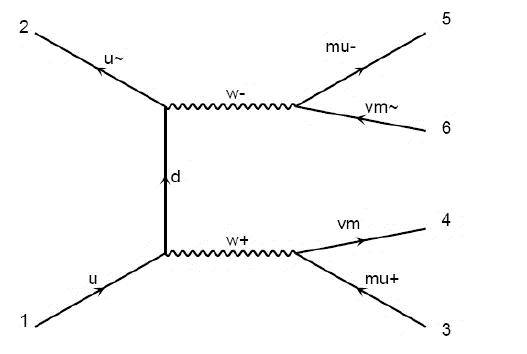 6
Search  strategy and result
1.Generate background and signal events
	out.root
	outdata.root
	zprimetraining.root

2.Distribution of histograms and ntuples
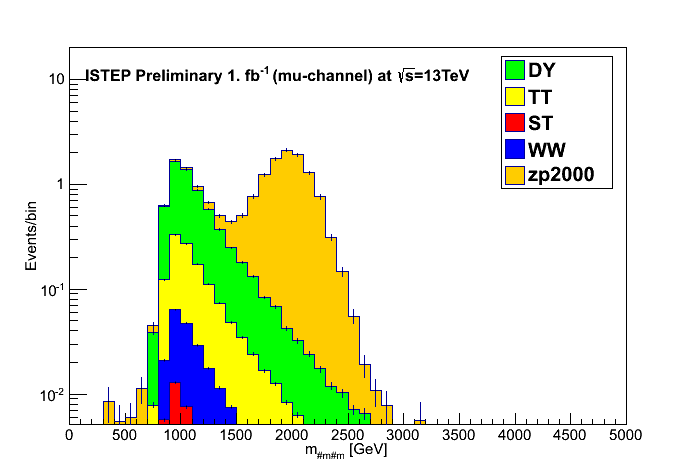 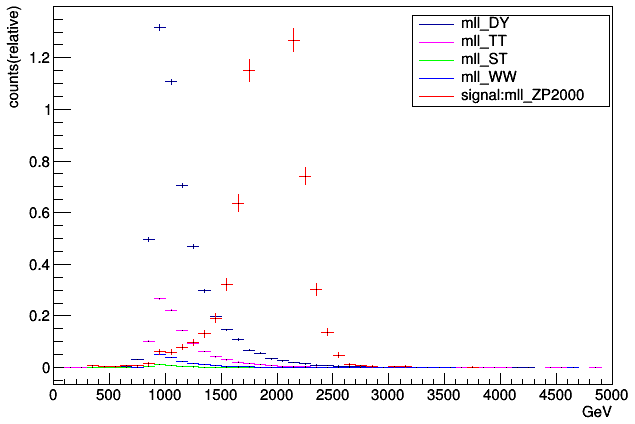 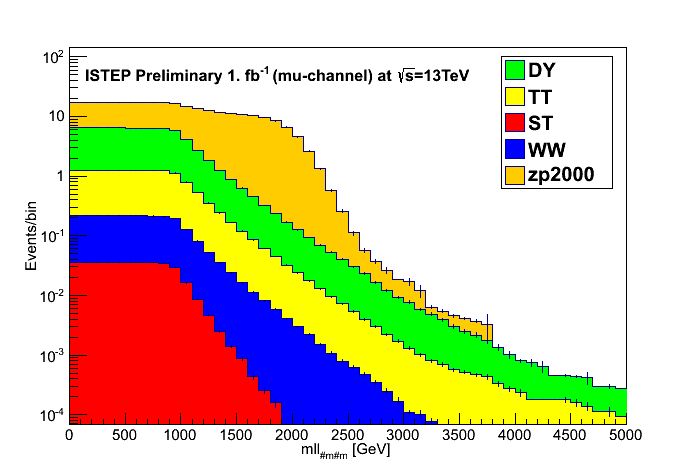 7
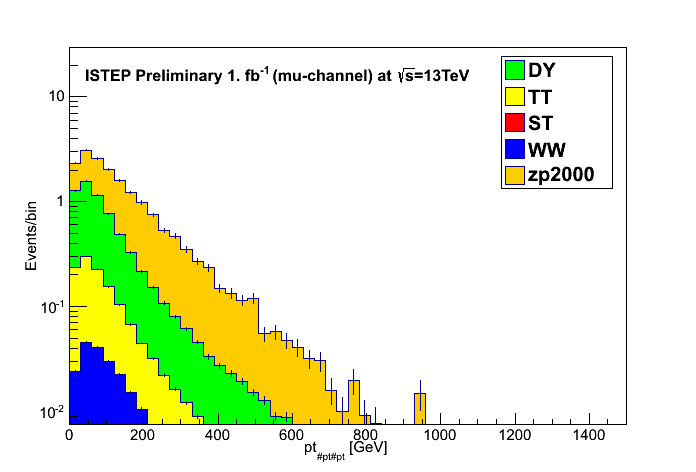 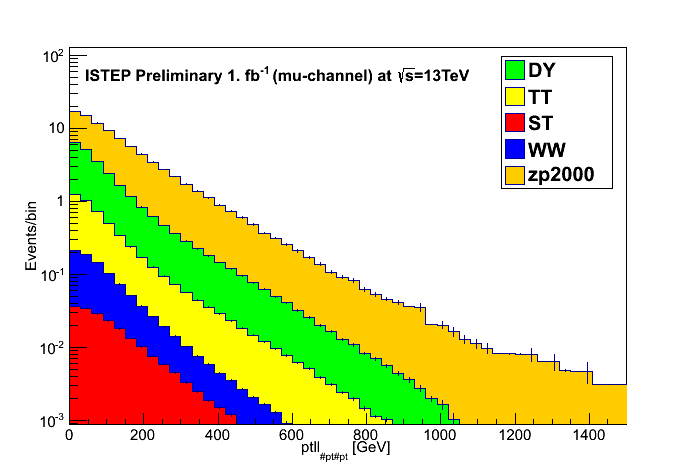 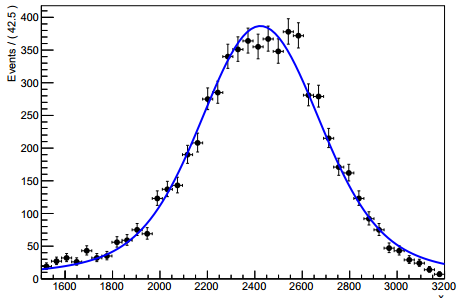 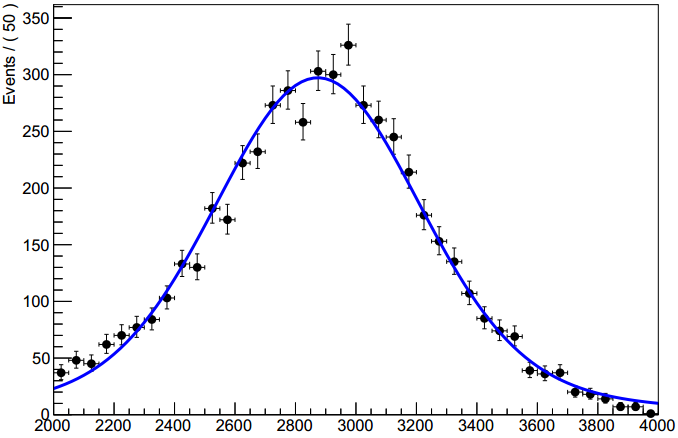 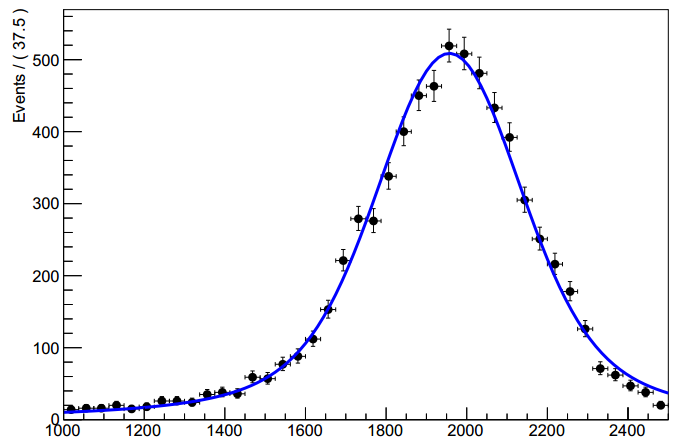 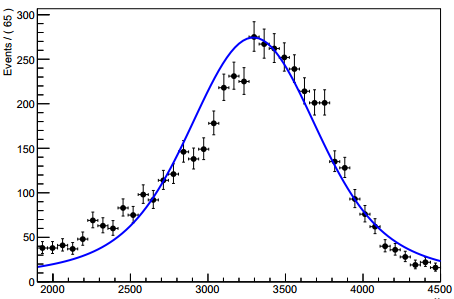 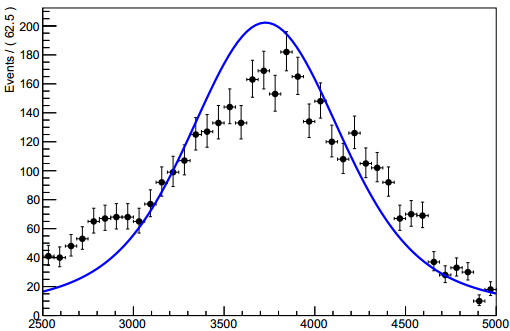 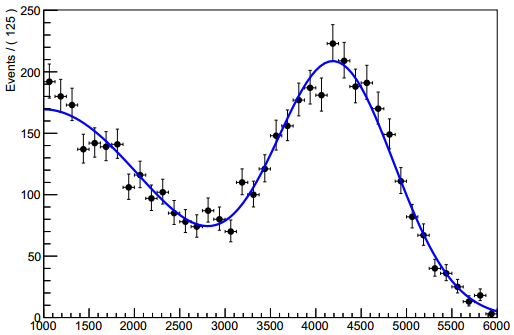 8
Significance
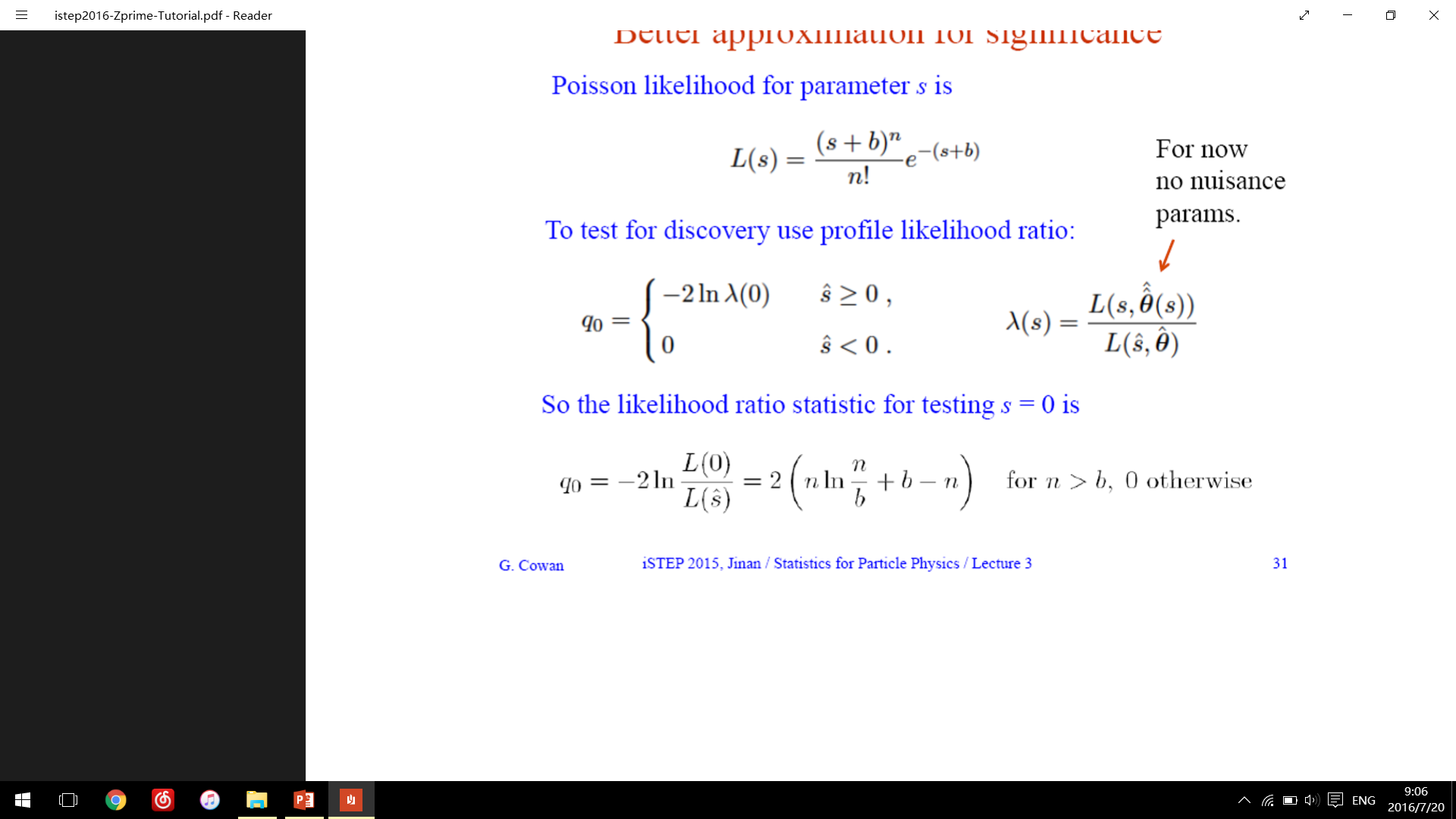 9
3.Apply the cut on the histograms
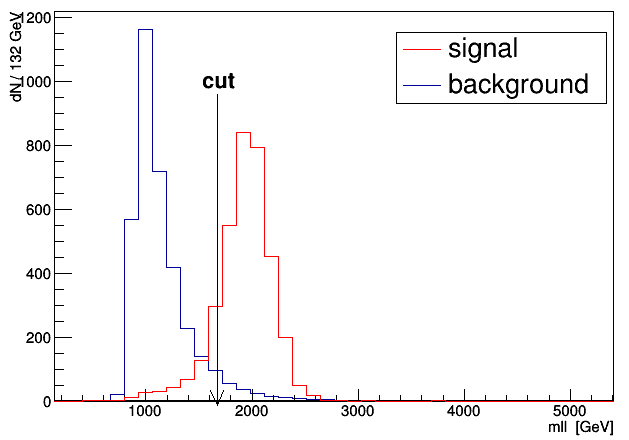 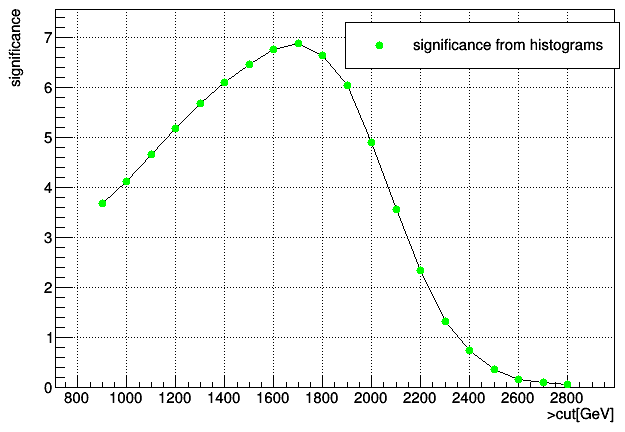 4.Apply the cut on the ntuples
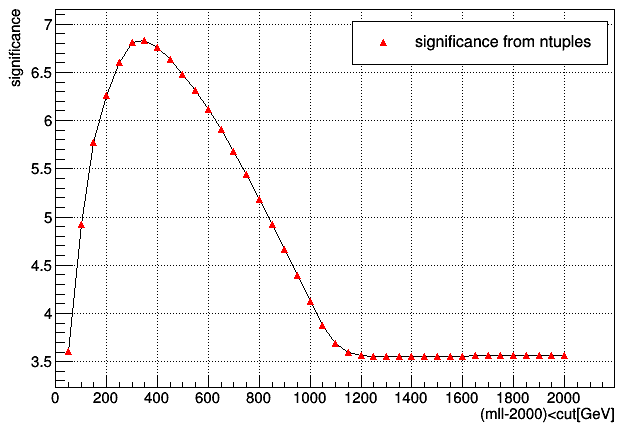 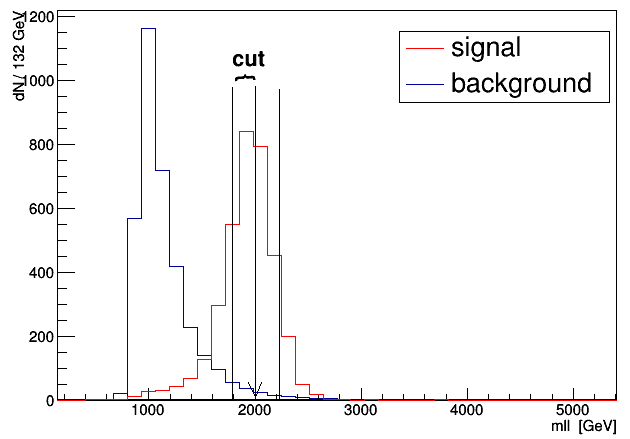 5.Use TMVA to select the data
BDT
BDTG
Fisher
LikelihoodD
MLP
11
BDTG
Origin data is in the TMVA.root, half of the data for training and the rest for test
Apply the cut on the result.root

Before training,the data in the TMVA.root is like this
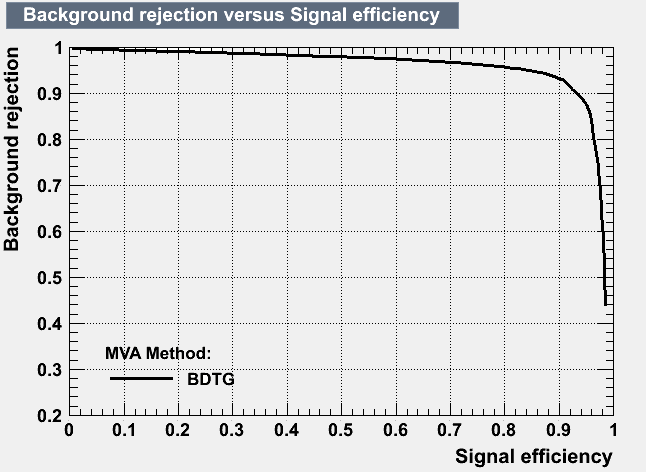 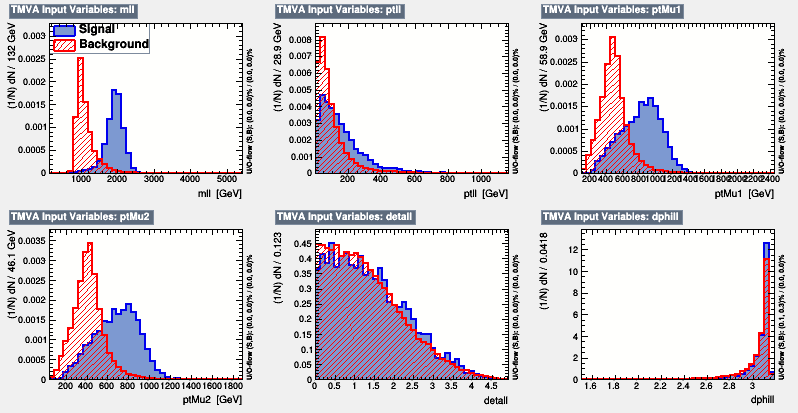 12
11
If we calculate the significance, the result will be like this, but it is wrong.
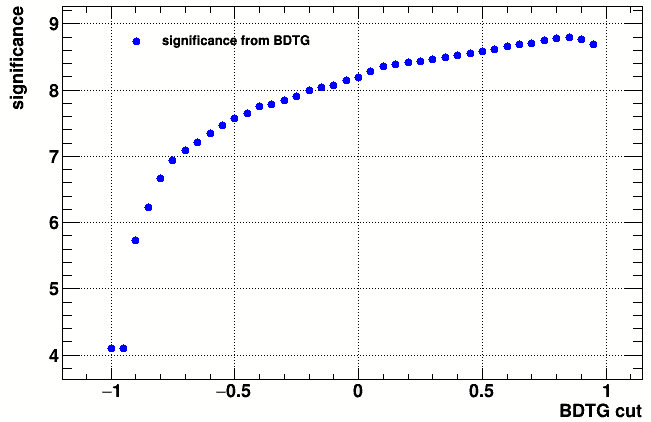 The training result, test sample accord with the training sample perfectly.
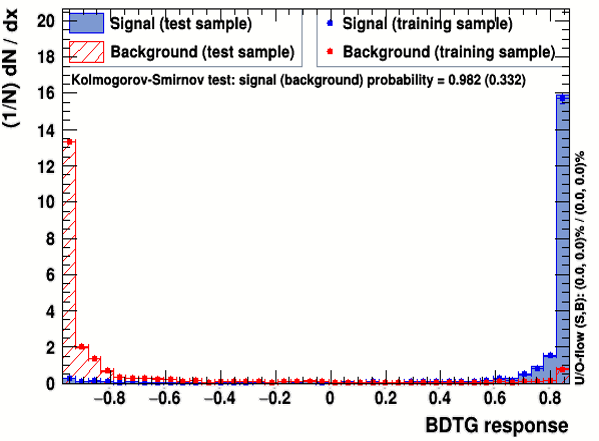 13
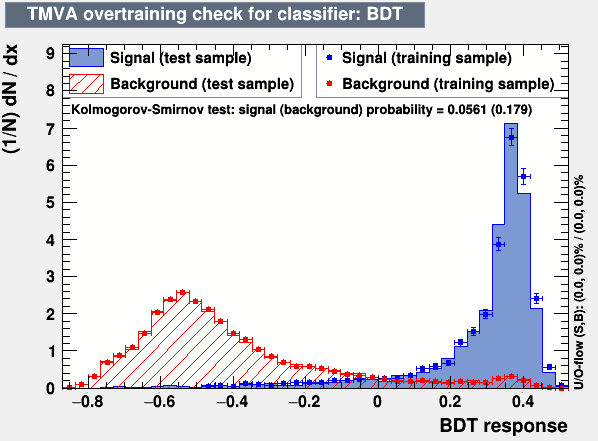 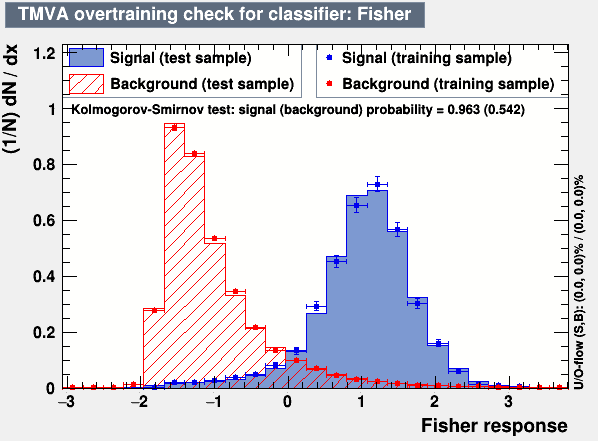 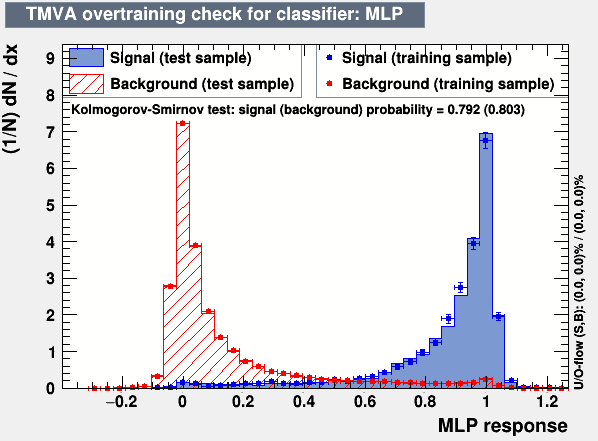 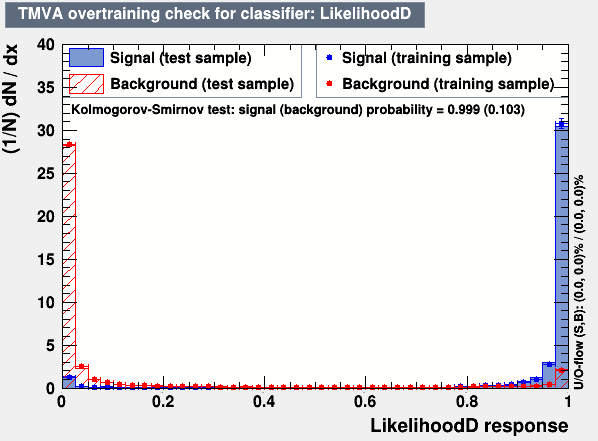 After training, the output is like this, all variables turn into one, the signal and background also have some change.
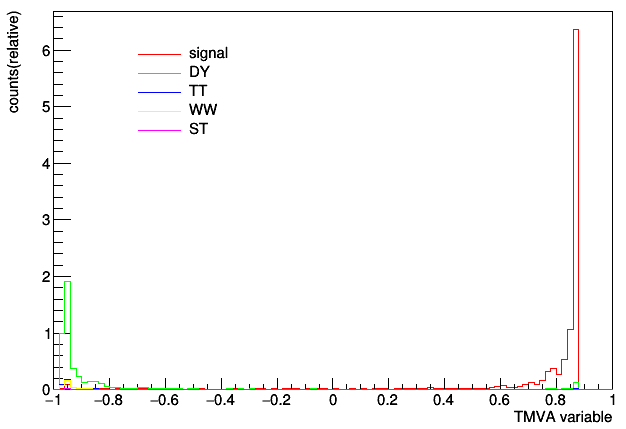 Now we can calculate the significance ,and in similar way,we can get the output of BDT、Fisher、LikelihoodD、MLP, the significance of them is like this
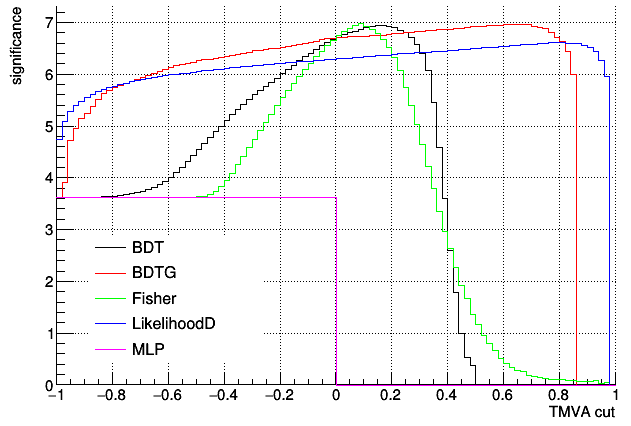 15
We can use fitting or shape analysis
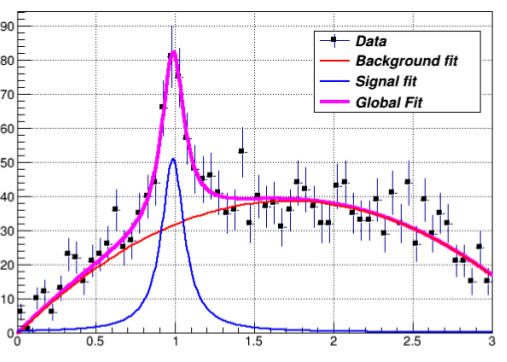 Like this, signal is buried in the background, we can predict the function of signal and background and then apply them together on the data, by doing this we can get the parameters of function of signal and background, we can rebuild the signal and the background.
16
Summary
In the Sequential Standard Model (SSM), The SSM Z’ is a carbon copy of SM Z boson with the same couplings, but only with a heavier mass. There are various decay channels and many kinds of backgrounds, we use cuts on histograms, ntuples and TMVA to find the significance and compare with each other, different way has different performance. We also predict that we can use shape or fitting methods to analyze the data.
17
Thank you